Improving uptake of prevention of mother-to-child HIV transmission services in Benue State, Nigeria through a church congregation-based approach
Michele Montandon, MD
U.S. Centers for Disease Control and Prevention
Disclosure: No conflicts of interest to declare
Background
Number of HIV-positive pregnant women annually	                 100,000
New HIV infections in children annually 				                    24,000
Mother-to-child HIV transmission rate in Nigeria		   	                24%
of pregnant women know their HIV status
of HIV-positive pregnant women are on ART
of pregnant women attend ANC
Sources: 
UNAIDS 2019 estimates
National HIV/AIDS Indicator and Impact Survey (NAIIS) 2018
Background
High religious service attendance and strong role of religion in daily life
Religion: 49% Christian; 49% Muslim; 2% other
Randomized controlled trial of a congregational approach to preention of mother-to-child transmission (PMTCT) in Enugu State, Nigeria demonstrated improved uptake of HIV testing during pregnancy2 
 HIV testing uptake: 92% in intervention group vs. 55% in controls, p<0.0001 
We report on the results of implementing an adapted congregational approach to PMTCT in Benue State from July 2016-December 2017
1 Pew Research Center surveys, 2008-2017
2Ezeanolue EE, Lancet Global Health 2015
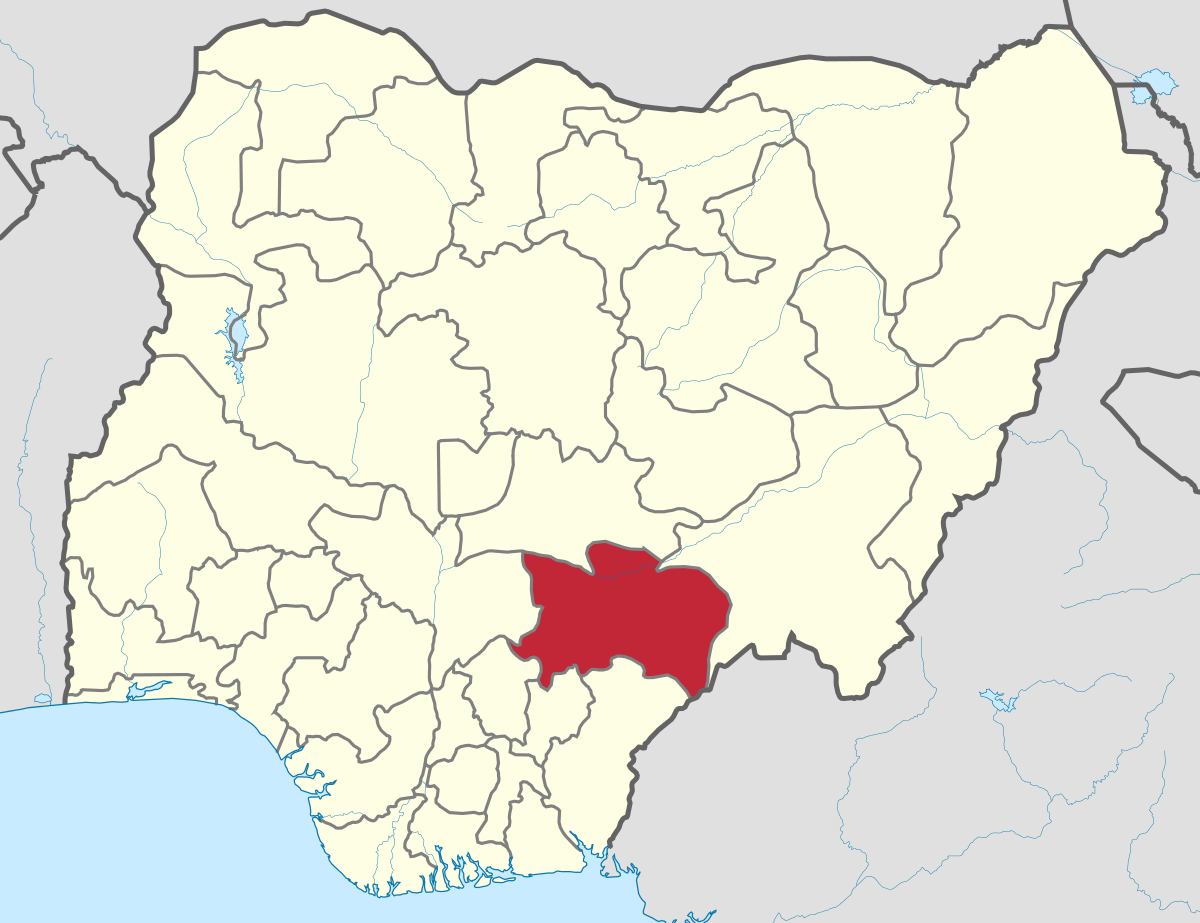 Benue State: Fast facts
Religion: predominantly Christian

Why selected for implementation: 
High HIV prevalence 
4.8% among age 15-49 years in Benue State vs 1.4% nationally1
Faith-based PEPFAR implementing partner already providing support for faith-based organizations in the state
1National HIV/AIDS Indicator and Impact Survey (NAIIS) 2018
The congregational approach to PMTCT
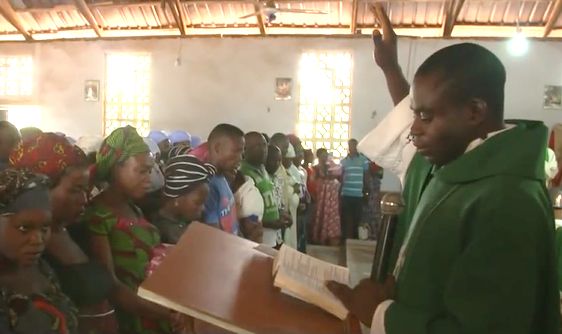 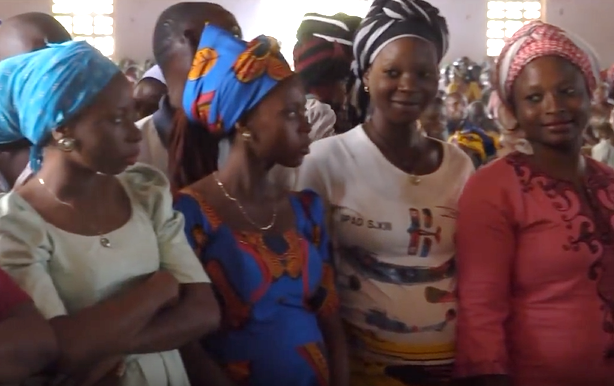 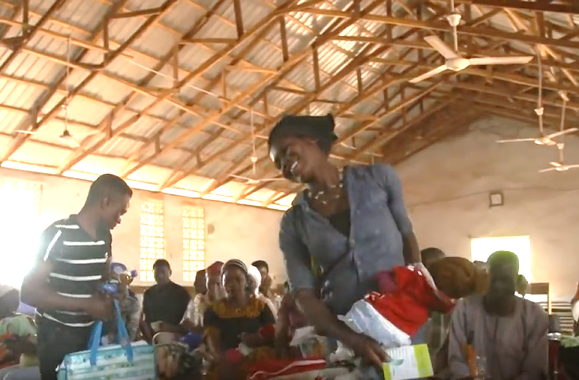 Baby Receptions: new parents and their babies
Baby Showers: pregnant women and their partners
Church sensitization, enrollment and training
Community follow-up: 
Church Health Assistants support linkage to PMTCT
Images courtesy of PBS News Hour
https://www.pbs.org/video/why-nigeria-has-more-hiv-positive-infants-than-anywhere-else-1528930210/
Primary intervention: Baby Shower events
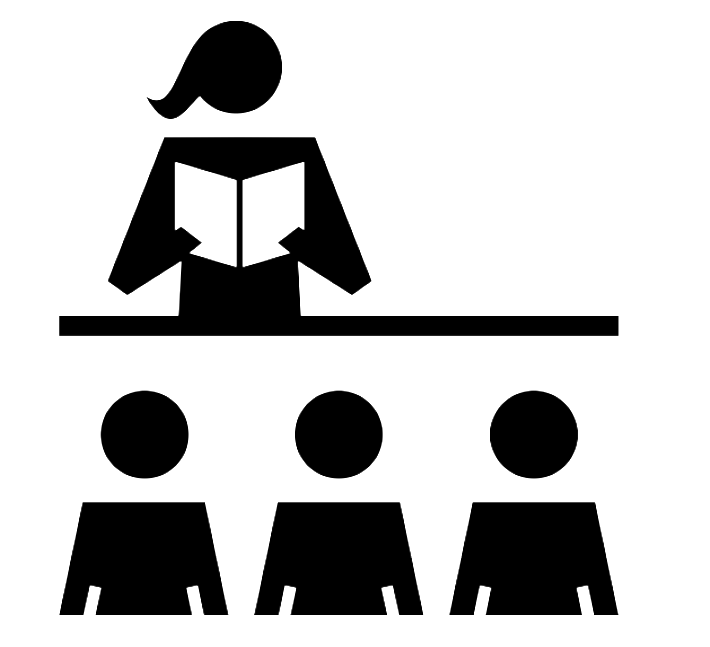 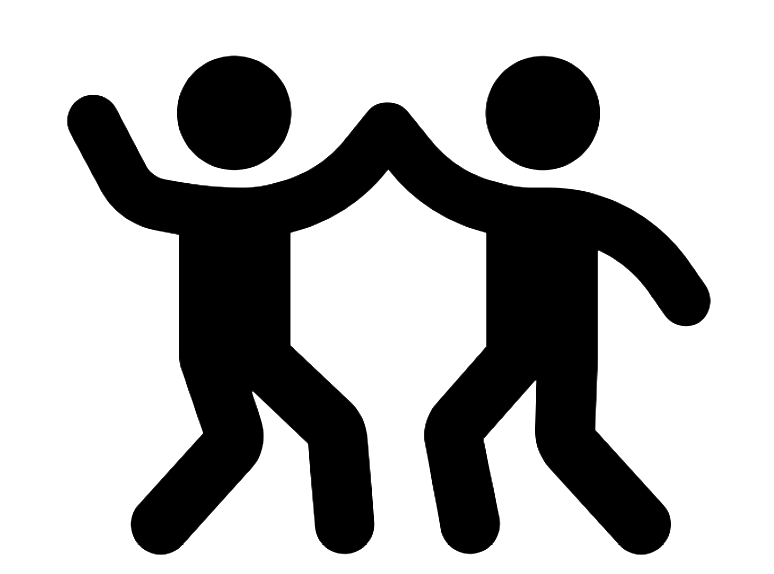 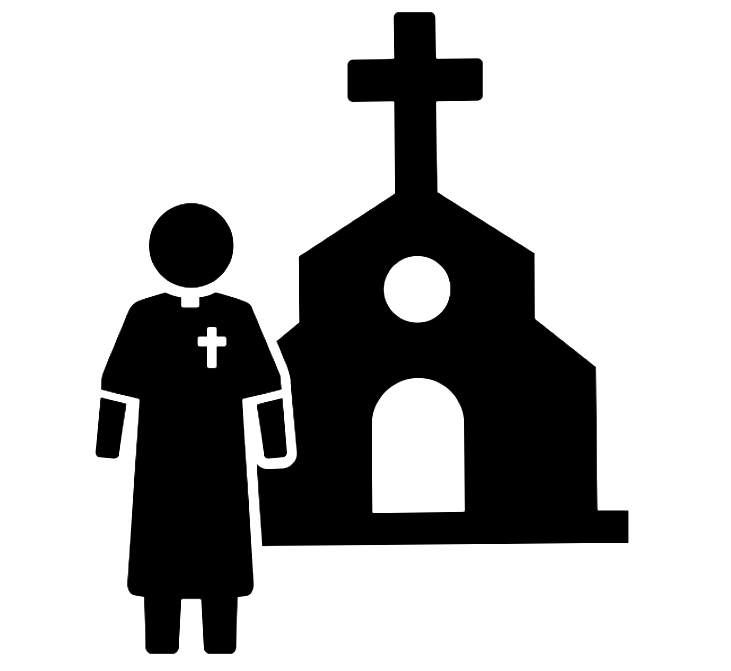 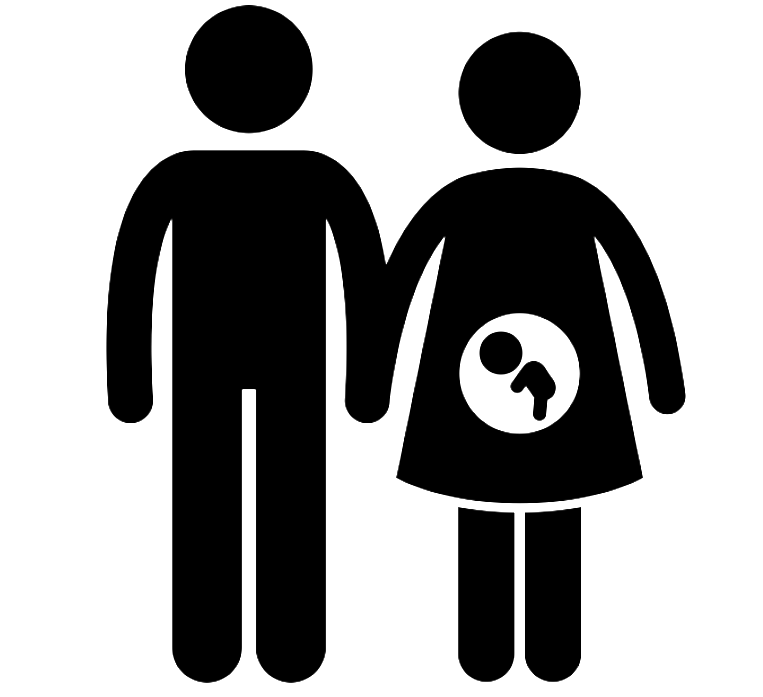 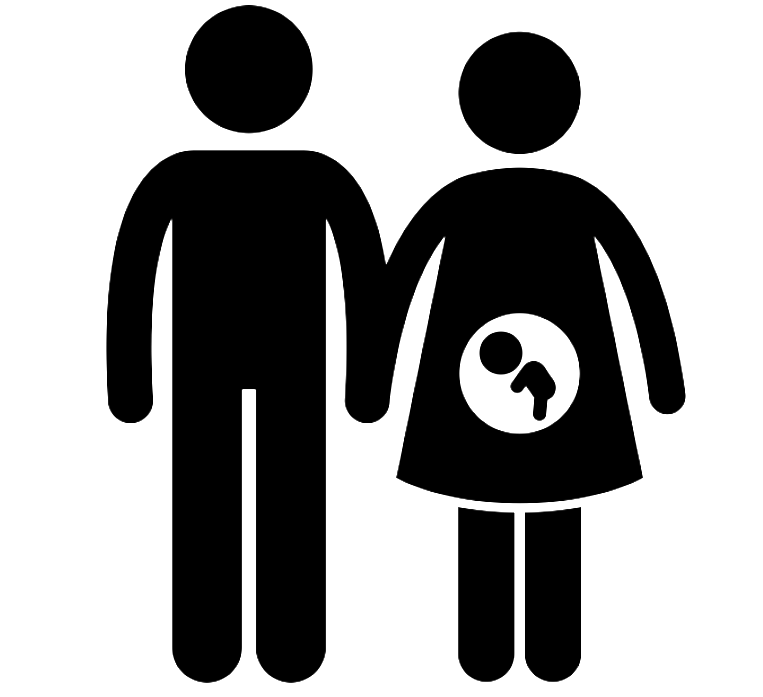 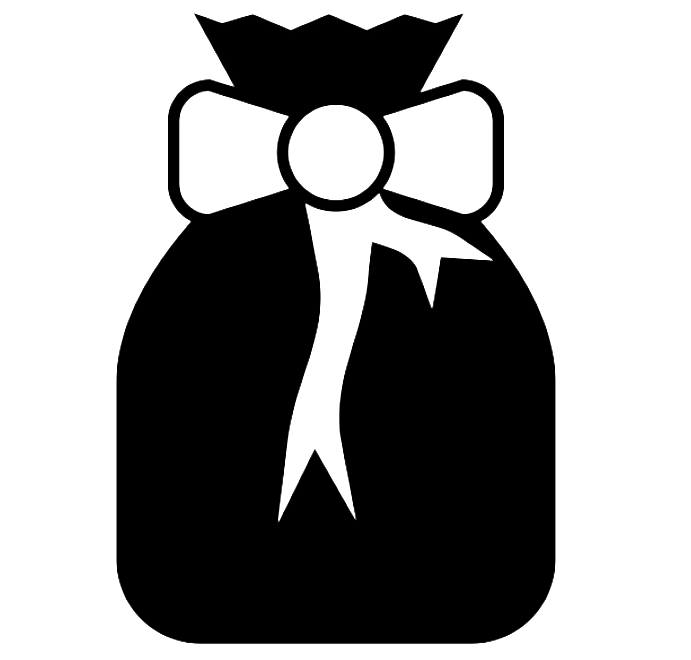 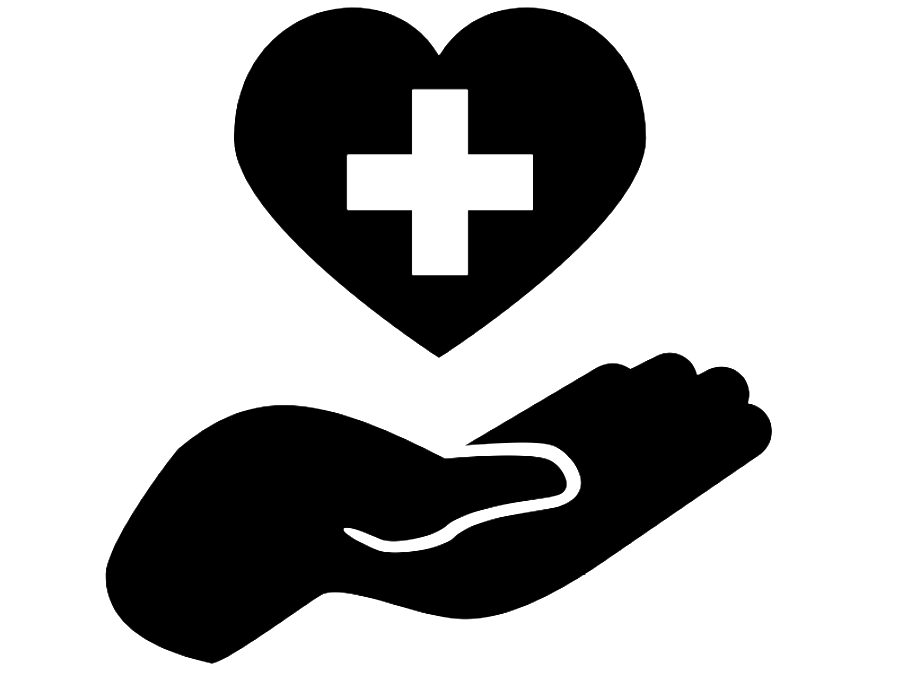 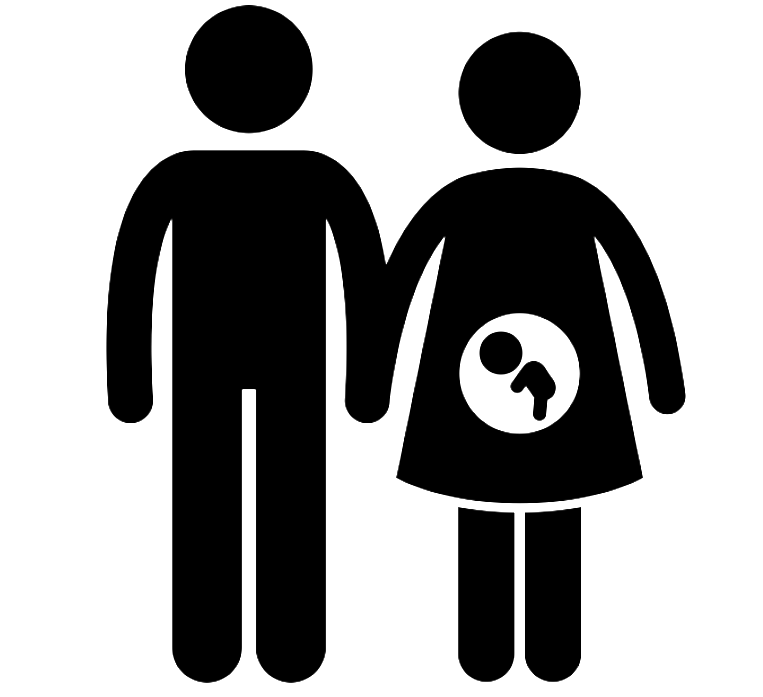 Methods
Site selection
77 congregations selected and enrolled based on capacity and willingness of the church, congregational size, accessibility including proximity to a health facility

Data collection
Questionnaires for all participants in Baby Shower events 
Demographics
Pregnancy and HIV testing history
Blood test results: HIV, Hepatitis B and sickle cell
Community follow-up by Church Health Assistants
Linkage of HIV-positive pregnant women to ART 

Data management and analysis
Baby Shower and linkage databases merged 
Descriptive analysis conducted in STATA 14
Compared Baby Showers results to PEPFAR program data for Benue State
Results: Participation
15,160 participants in 630 Baby Showers
9510 pregnant women
5650 male partners 

Median participants per event: 30 (range 12-89)

99.8% of participants had HIV status ascertained
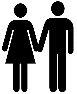 Results: Demographics
Results: Antenatal care enrollment
55% of women enrolled in ANC for current pregnancy
Results: HIV testing
HIV positivity by gender
A higher proportion of pregnant women were newly diagnosed HIV positive in Baby Showers as compared to health facilities
1 Data from 12 local government areas (LGAs) in Benue State where Baby Showers were conducted
Results: Linkage to ART
83.5% of HIV-positive pregnant women were confirmed to be on ART
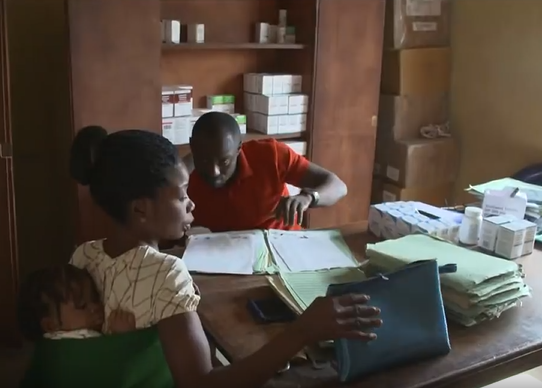 Limitations
Programmatic data with potential data quality gaps
Challenges reporting linkage to ART
Limited reliability of self-reported new vs. known HIV status
No linkage data for HIV-positive men
No review of health facility records to confirm linkage
Transferability: most likely to apply to settings with low ANC attendance, low awareness of HIV status, strong religious influence
Conclusions
Baby Showers were translated from research to real-world implementation across multiple sites with standardized implementation monitoring.

Baby Showers were well-attended, including by vulnerable populations with low ANC attendance.

Acceptance of HIV testing was nearly universal, and a higher proportion of pregnant women were newly identifying HIV-positive at Baby Showers as compared to health facilities.

The congregational approach to PMTCT led to:
Identification of HIV-positive pregnant women
Linkage of HIV-positive pregnant women to ART
Male case finding
Implementation experiences and lessons learned
Next steps
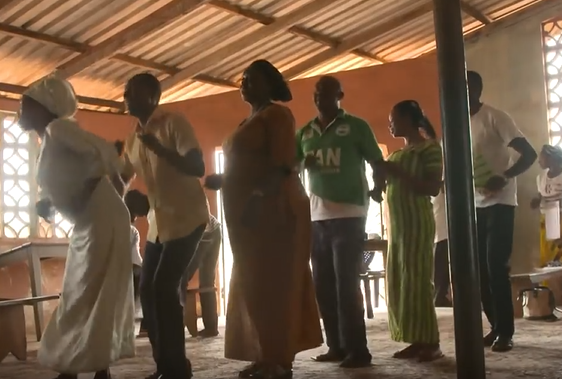 Implement Baby Showers in strategic settings in Nigeria
Assess feasibility of adapting for Muslim communities/mosques
Conduct analysis of cost
Additional resources
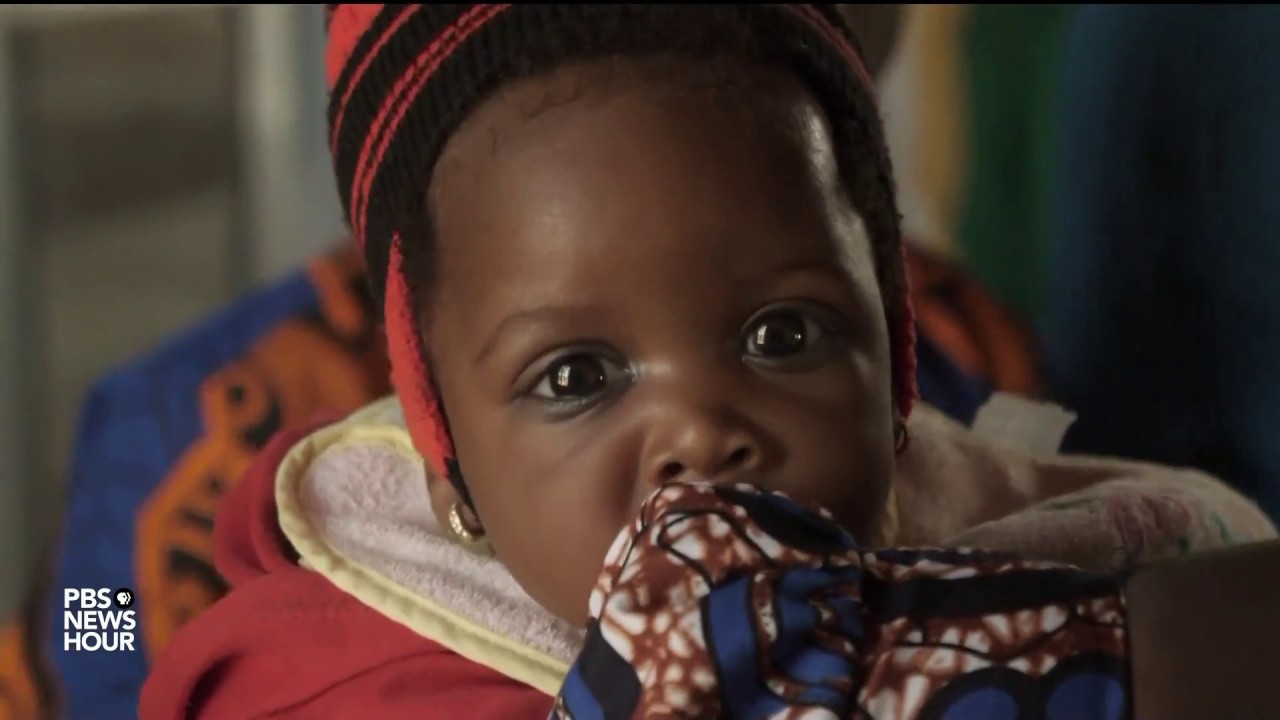 Baby Showers in the news, World AIDS Day 2018:https://www.pbs.org/video/why-nigeria-has-more-hiv-positive-infants-than-anywhere-else-1528930210/
Contact for further information including tools and SOPs: nkf3@cdc.gov
Acknowledgements
University of Nigeria
Echezona E. Ezeanolue
Amaka G. Ogidi
Chima Onoka
Ijeoma Itanyi
Dorothy Ihekuna
Chioma Onu
Nnabundo Musei

Healthy Sunrise Foundation
Dina Patel
Semiu Gbadamosi
Adaeze Chike-Okoli
Michael Obiefune
Jacob Onu
Babayemi Olakunde

Participating congregations: Religious leaders, church volunteers, pregnant women and their partners
Catholic Caritas Foundation Nigeria
Dr. John Oko 
Dr. Chukwudi Onwuchekwa

CDC-Nigeria
Dr. Timothy Efuntoye
Dr. Jerry Gwamna
Dr. Ibrahim Dalhatu
Dr. Ademola Oladipo
Dr. Amee Schwitters
Dr. Chibuzor Onyenuobi
Dr. Mahesh Swaminathan

CDC-Atlanta
Ray Shiraishi, Ph.D.

Nigeria National AIDS and STI Control Programme
Dr. Moses Aboje
This project has been supported by the Centers for Disease Control and Prevention (CDC).  The findings and conclusions in this presentation are those of the authors and do not necessarily represent the official position of the CDC.
Thank you
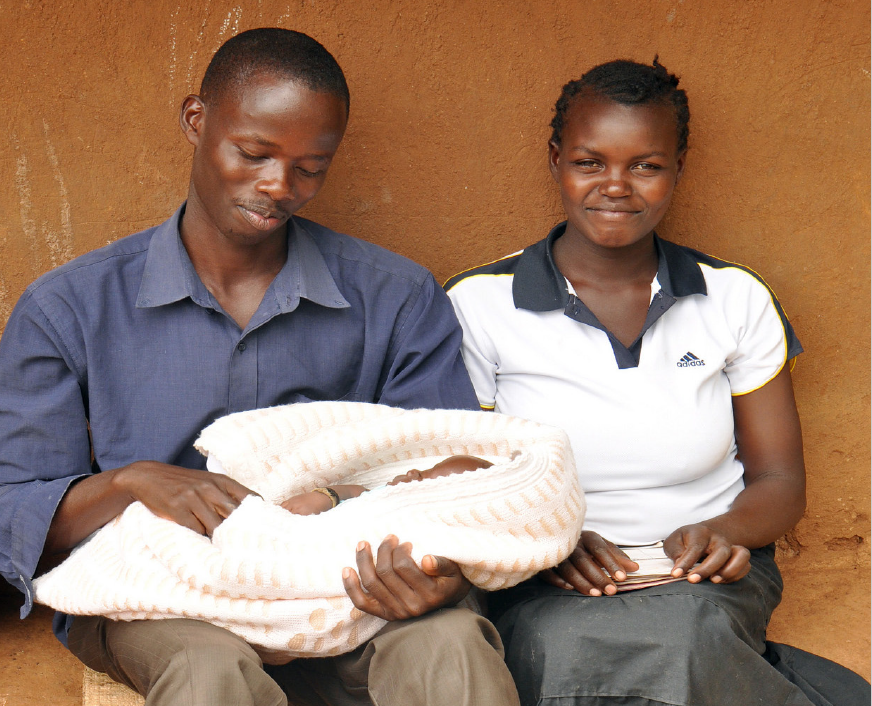